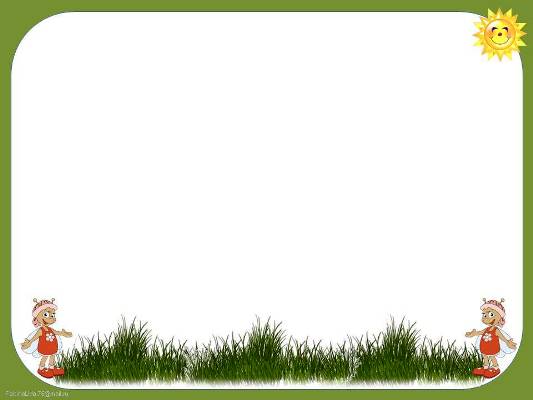 «Опасные предметы дома»старшая группа № 4«Непоседы»
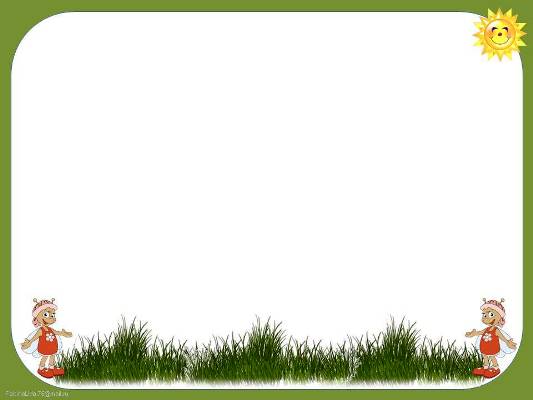 У ребенка еще нет жизненного опыта. Важно как можно раньше начать воспитывать в ребенке чувство самосохранения наряду с уверенностью в себе. Не говорите ребенку просто «нет» или «нельзя», объясните ему, в чем именно заключается опасность. Постепенно научите ребенка правильному обращению с опасными предметами, которые окружают нас в быту.
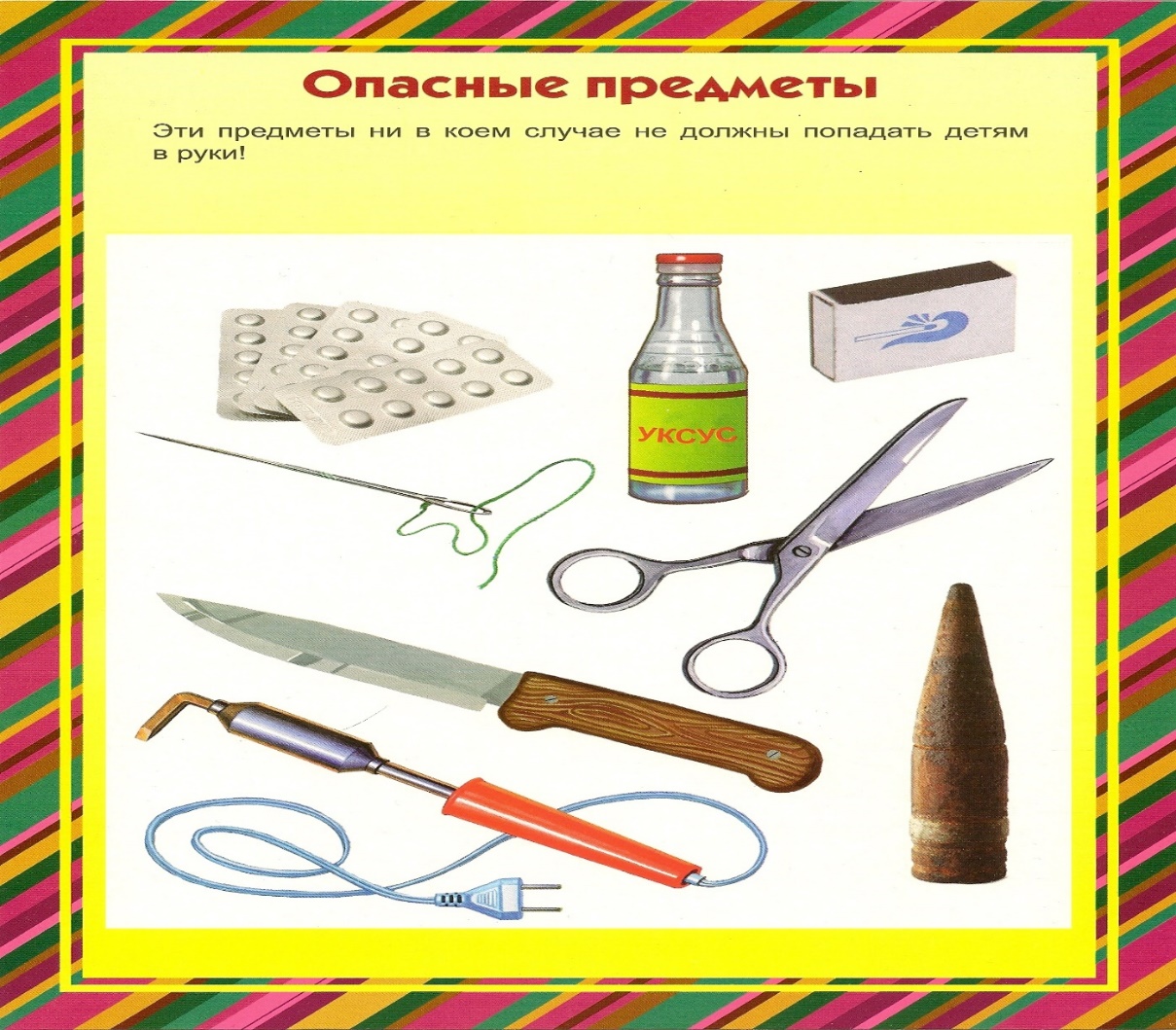 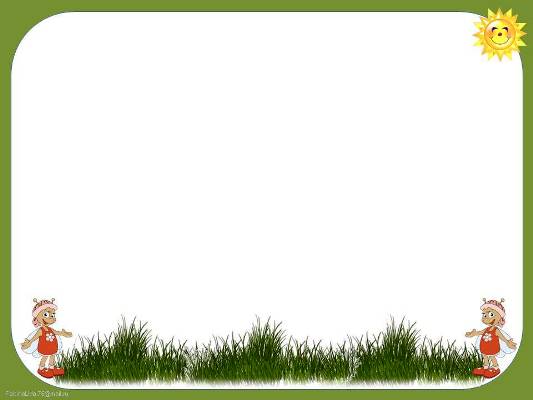 Дидактическая игра «Отгадай предмет». В этой игре дети учатся называть и находить нужный предмет.
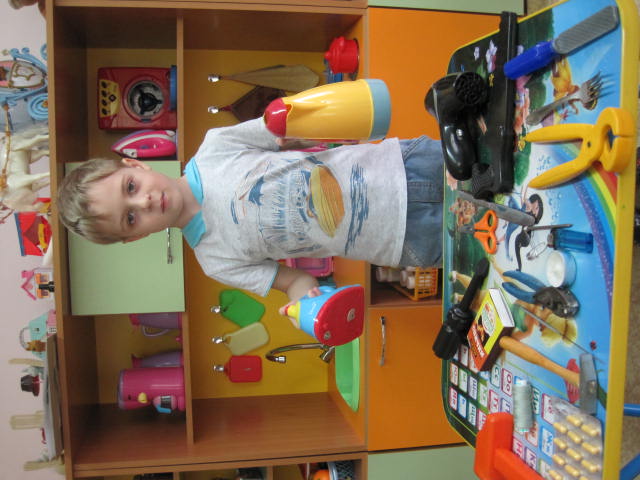 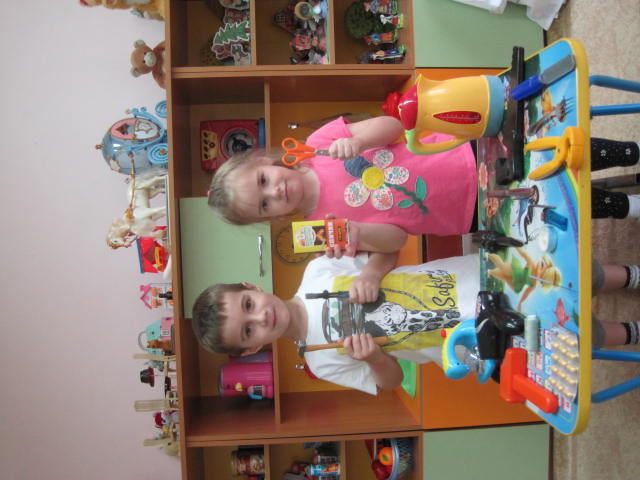 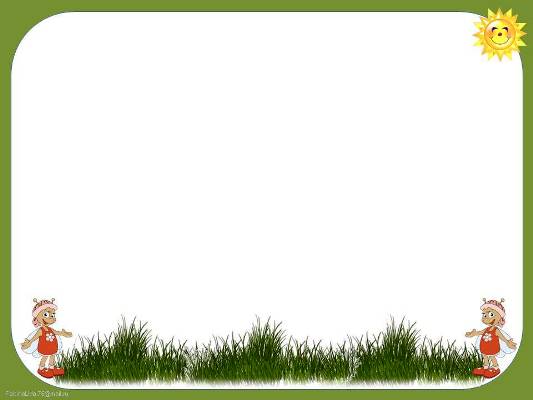 Рассказывание по картинке «Опасный предмет».Играя в эту игру, ребенок узнает о пользе и вреде этого предмета.
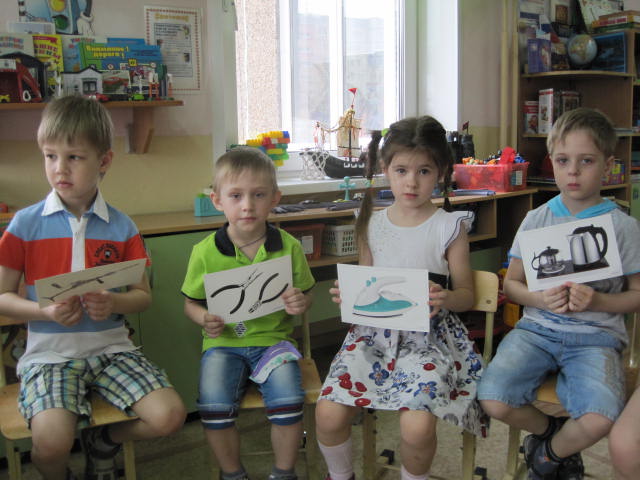 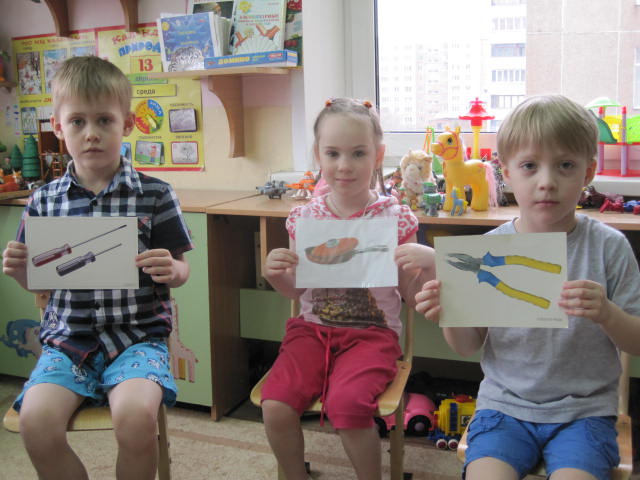 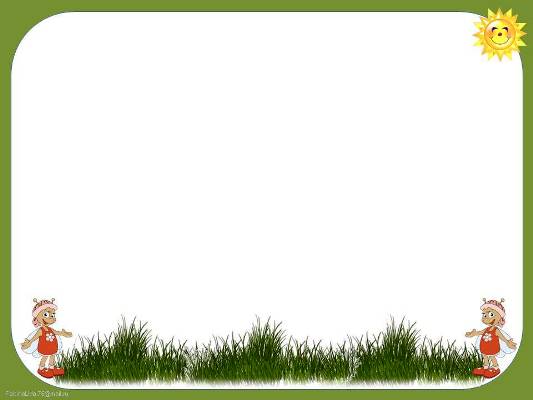 Дидактическая игра с фишками «Опасный  - неопасный»
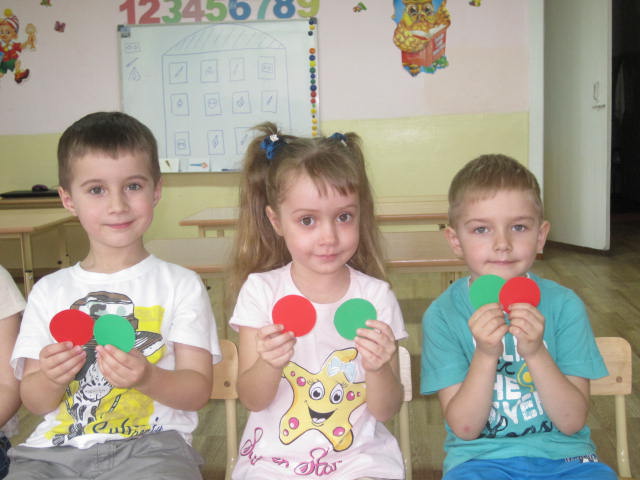 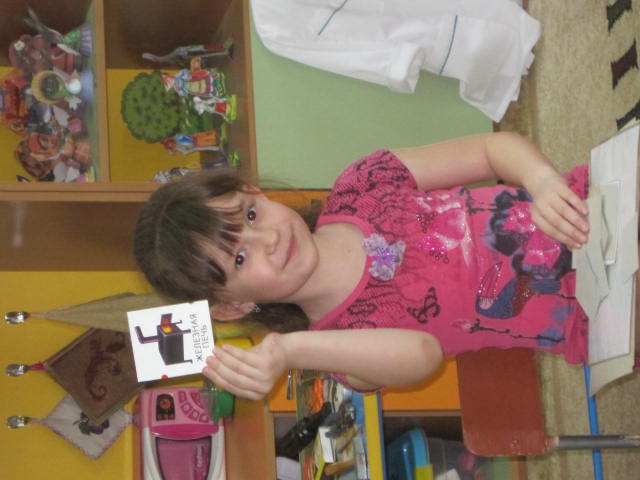 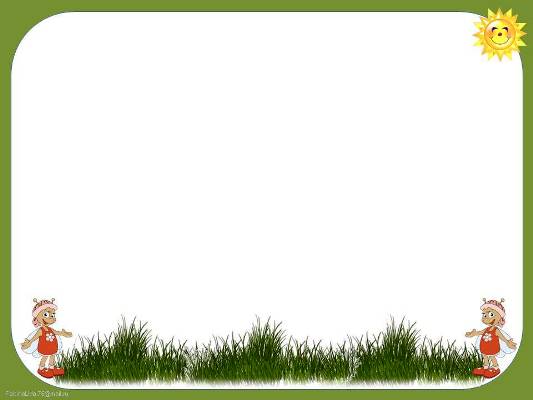 Дидактическая игра с картинками «Найди предмету свое место».В этой игре дети знакомятся с классификацией опасных предметов: колющие, режущие, пожароопасные и электроприборы.
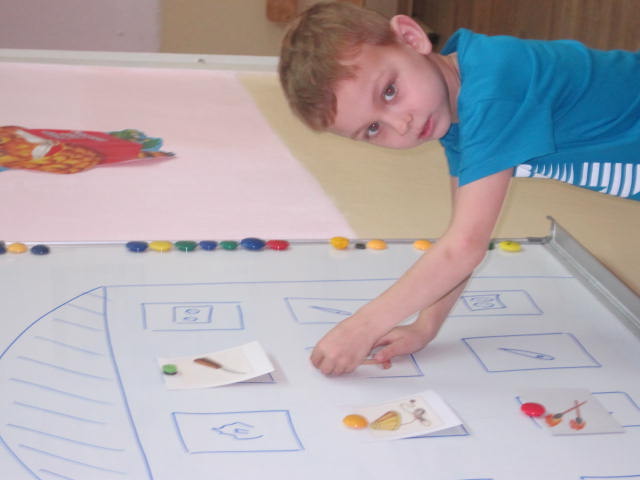 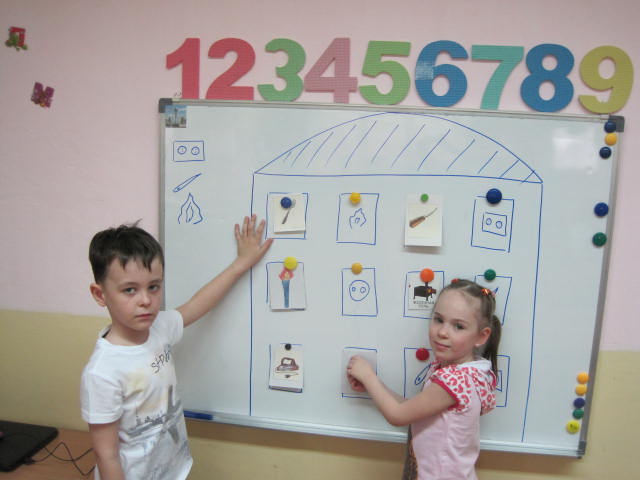 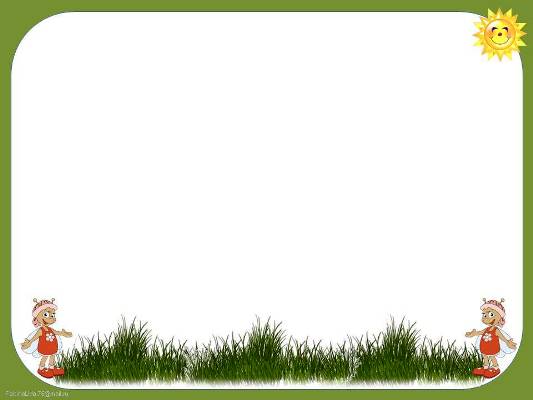 Ничего опасней нет,                                                          Работать ножницами можно,Чем заточенный предмет,                                               Но только очень осторожно.Бритвы, ножницы, ножи                                                   Храните ножницы на месте,Не берите, малыши!                                                          Концами сомкнутыми вместе.
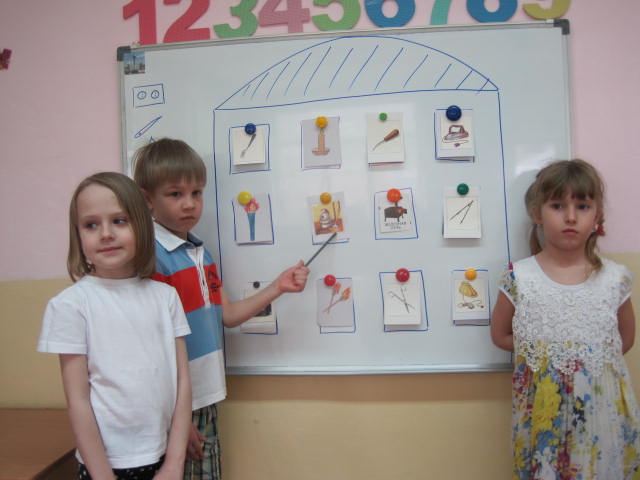 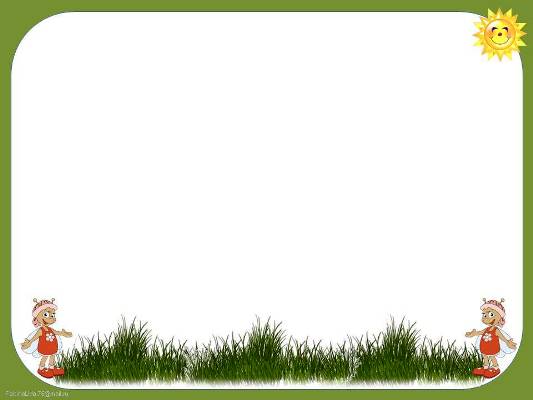 Игровая ситуация «Окажи первую помощь»В игре дети учатся оказывать первую медицинскую помощь.
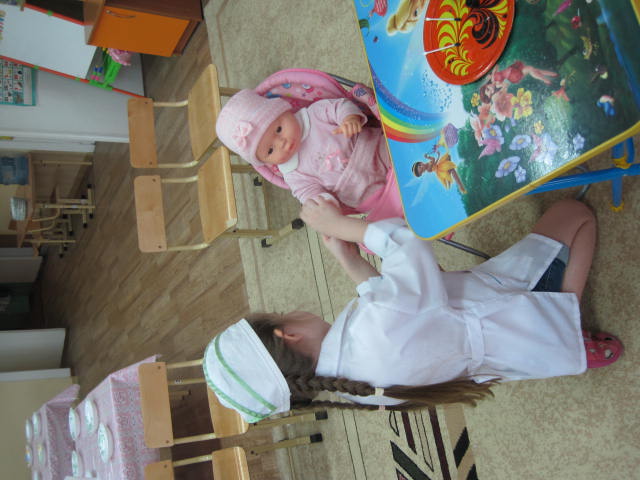 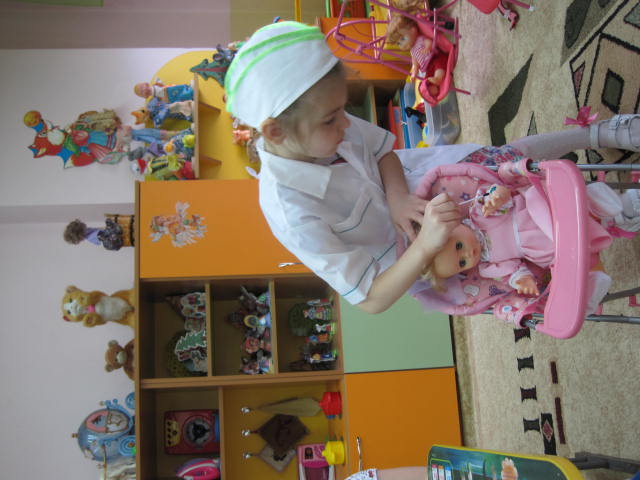 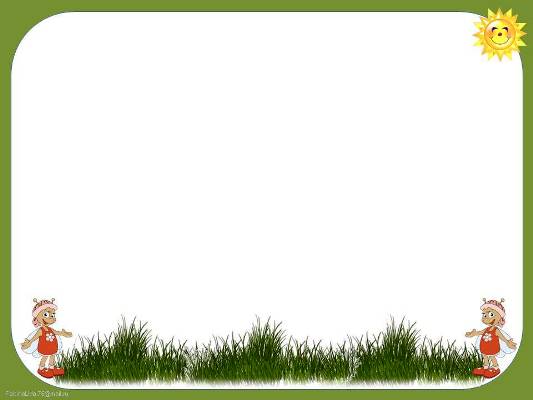 Дома острые ножи    В руки вовсе не бери.       Не раскидывай иголки,      Убери их все на полку.     Если ножницы достал,Убери откуда взял.       В рот таблетки не бери,Хоть красивые они.    Ты с игрушками играй    И беды тогда не знай!Спасибо за внимание.